תנאי יהושע בן נון
פ ע"ב- פא ע"ב
מבנה הגמרא
ברייתא של עשרת התנאים של יהושע בן נון
הסבר של כל תנאי מעשרת התנאים
מרעין בחורשין
מרעין בחורשין- בהמה דקה ביער עבות. משום שזה לא מזיק. 

שאלה-  מה הדברים שלדעת רב פפא אסורים?
(בהמה גסה ביער עבות/ בהמה גסה בחורש צעיר- מזיק).
מלקטין עצים
היזמי והיגי- עצים דקים
מחוברין ולא תלושין- כנראה בע"ב תלש
מחוברים לחים ולא יבשים- ליבשים יש ערך לבע"ב
בלבד שלא ישרש- לא להרוס את הענף
מלקטין עשבים
לזירין- צורך הגבעולים
שאריה משארי- עשה ערוגות
תירוצים: 
הבדל בין זרע לבין עשב
הבדל בין אדם לבהמה

סימן- אם יש ערוגות סימן שהוא לאדם.
קוטמין נטיעה של זית
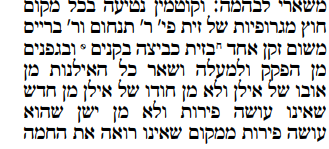 קטימה של ענף
קטימה על ענף עבה


בזית- כביצה
בקנה/ בגפן- מן הפקק ולמעלה
שאר כל האילנות- מהאמצע של האילן ולא מהצדדים, מהחדש ולא מהישן, ממקום שאינו רואה את החמה ולא ממקום שרואה את החמה.
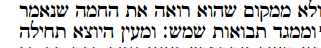 מעין
מה אומר רבה בר הונא?

מה קובעת הגמרא?
מחכין בימה של טבריה
לא יפרוס קלע (חכה/רשת)

איפה כבש נפתלי?
מה היה דין העצים התלושין בארץ ?
מה הייחוד של הנחלות מבחינה טופוגרפית?
נפנין לאחורי גדר
מותר לקחת צרור
רב חסדא- מותר לקחת צרור אפילו בשבת
לקח מוסרי- תיקון  מה שהורסים..
מהלכין בשביל הרשות
מה החידוש באדמת בבל?
מסלקין לצידי הדרכים
תנאים לא רק בבבל אלא בכל מקום- תנאי בני אדם
שמואל ורב יהודה הלכו ושמואל היה הולך בצד מה שמלמד שגם בבל התקנה תופסת
ר' יהודה קנוסא היה מדלג – זה לא נחשב יהירות כי הוא ממש צדיק אבל בדרך כלל זה יחשב יהירות
(מפסיג)
מפסיג בשני מקרים: 1. חברו טועה 2. הוא עצמו טועה
היינו יכולים לחשוב ש.... משום ש.. ולכן כתבה הגמרא ש.. 
לומדים מהשבת אבידה את השבת עצמו
מת מצווה
סתירה ממקום אחר בו כתוב שקוברים את המת איפה שנמצא
רב ביבי- לא תמיד אפשר לקבור את המת היכן שהוא נמצא